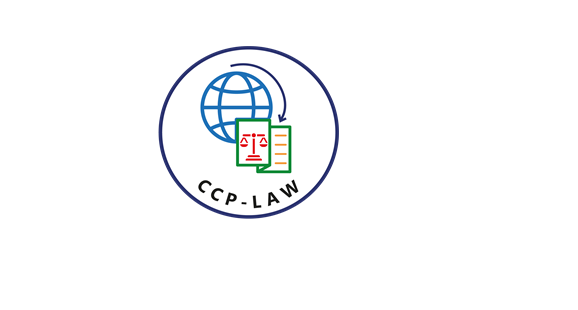 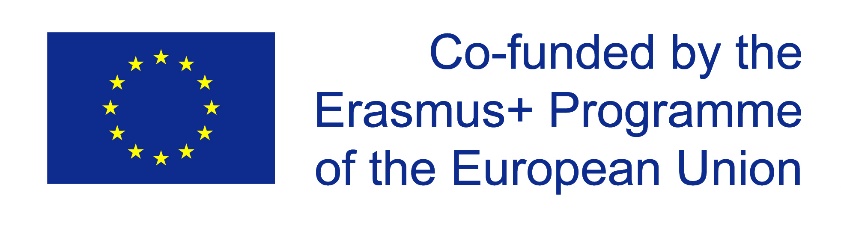 CCP-LAW
Curricula development on Climate Change Policy and Law
Subject: Corporate Governance and Climate Change
Topic 6: Corporate Strategies for Addressing Climate Change
Instructor Name: …
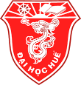 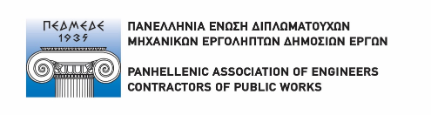 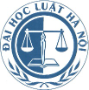 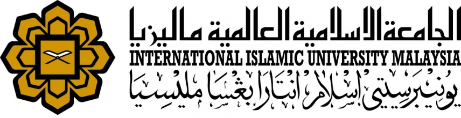 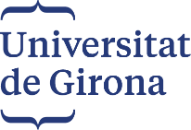 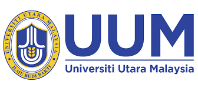 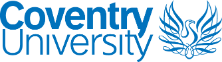 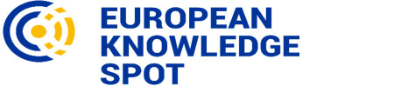 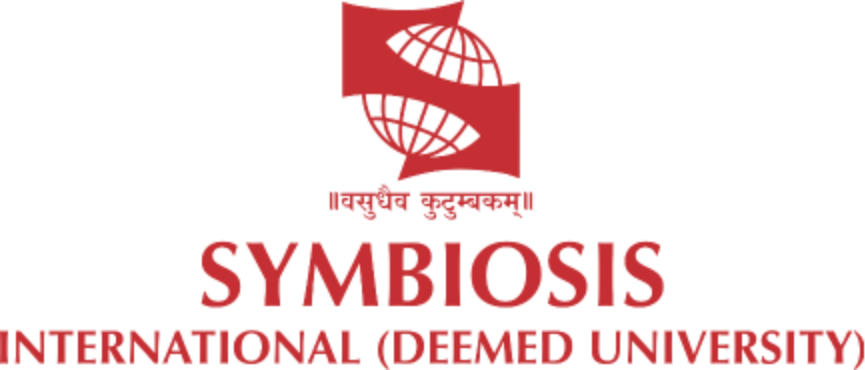 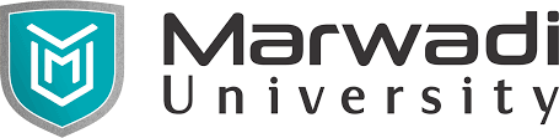 Project No of Reference: 618874-EPP-1-2020-1-VN-EPPKA2-CBHE-JP: 
The European Commission's support for the production of this publication does not constitute an endorsement of the contents, which reflect the views only of the authors, and the Commission cannot be held responsible for any use which may be made of the information contained therein.
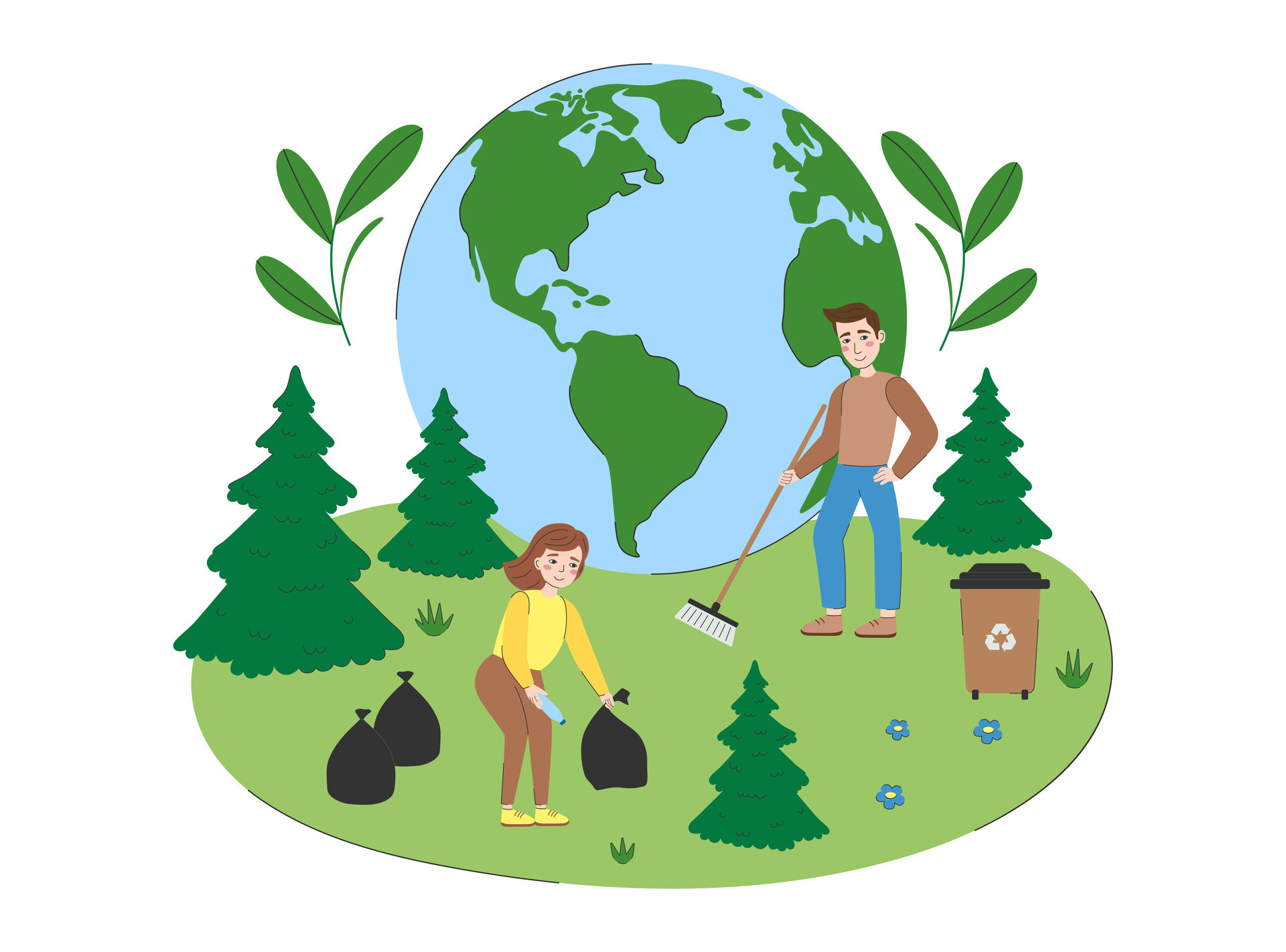 Climate Change Adaptation Strategies
Introduction
Why are corporations concerned with climate change? Climate change poses significant risks and opportunities for businesses. Rising sea levels, extreme weather events, and resource scarcity can disrupt supply chains, damage infrastructure, and harm reputations. Conversely, companies that embrace sustainability can gain a competitive edge by: 
Reducing operating costs: By adopting resource-efficient practices and clean energy sources, businesses can save money on energy and water bills.
Enhancing brand reputation: Consumers are increasingly concerned about sustainability; companies with strong environmental commitments can attract and retain customers.
Introduction
Complying with regulations: Governments worldwide are implementing stricter environmental regulations. Proactive companies can avoid costly penalties and fines.
Future-proofing their operations: By adapting to climate change, businesses can ensure long-term sustainability and resilience.
What are corporate climate strategies? These are comprehensive plans that businesses develop to manage climate change risks and capitalize on opportunities. They often involve a combination of adaptation and mitigation strategies. Adaptation strategies focus on preparing for the impacts of climate change, while mitigation strategies focus on reducing greenhouse gas emissions and slowing down climate change.
Risk Assessment and Planning
Climate vulnerability assessment: Businesses need to understand how climate change can impact their operations across various aspects: 
Physical risks: Rising sea levels, extreme weather events (floods, droughts, heatwaves), and changes in precipitation patterns can damage infrastructure, disrupt supply chains, and impact production processes.
Regulatory risks: Governments may implement stricter environmental regulations and carbon pricing mechanisms, increasing operating costs.
Market risks: Consumer preferences may shift towards sustainable products and services, potentially impacting demand for traditional offerings.
Risk Assessment and Planning
Developing an adaptation plan: Based on the vulnerability assessment, companies should create a plan to minimize risks and ensure business continuity in the face of climate change. This plan should include: 
Specific actions to address identified vulnerabilities.
Investment strategies in adaptation measures like infrastructure upgrades or climate-resilient technologies.
Emergency preparedness and response plans for dealing with disruptions caused by extreme weather events.
Monitoring and review processes to track the effectiveness of adaptation strategies and adjust them as needed.
Sustainable Supply Chain Management
Sourcing from sustainable suppliers: Partnering with suppliers committed to responsible practices throughout their operations: 
Reducing their own environmental footprint (energy use, waste generation, greenhouse gas emissions).
Adopting sustainable sourcing practices for raw materials.
Demonstrating ethical labor practices and social responsibility.
Sustainable Supply Chain Management
Transparency and traceability: Tracking the environmental impact of materials and products throughout the supply chain: 
Mapping supplier practices and identifying areas for improvement.
Providing customers with information about the environmental footprint of products.
Ensuring responsible sourcing of materials and avoiding deforestation or environmental degradation.
Building Climate-Resilient Infrastructure
Investing in infrastructure that can withstand extreme weather events: Upgrading buildings, transportation networks, and critical facilities to ensure operational continuity during disruptions. This can involve: 
Elevating buildings in flood-prone areas.
Fortifying structures to withstand stronger winds and storms.
Building Climate-Resilient Infrastructure
Investing in flood protection measures like seawalls or levees.
Upgrading water infrastructure to cope with droughts or changes in precipitation patterns.
Nature-based solutions: Utilizing natural features like wetlands or mangroves to buffer against floods and storm surges. These solutions can be more cost-effective and provide additional ecological benefits like habitat creation and water filtration.
Resource Efficiency and Circular Economy
Reducing resource consumption: Optimizing water and energy use in production processes to minimize environmental impact and operating costs. This can involve: 
Implementing water-saving technologies and practices.
Upgrading to energy-efficient equipment and lighting systems.
Optimizing production processes to minimize waste generation.
Resource Efficiency and Circular Economy
Circular economy principles: Designing products for longevity, repair, and remanufacturing to minimize waste and resource use. The circular economy aims to keep products and materials in use for as long as possible, reducing the need for virgin resources and minimizing waste generation. Businesses can implement circular economy principles by: 
Designing products that are easy to disassemble and repair.
Offering take-back programs for used products.
Exploring opportunities
Adapting Agricultural Practices
Selecting drought-resistant crops and water-efficient irrigation techniques to ensure food security and reduce water consumption.
Diversifying crops to spread risk and improve soil health.
Exploring regenerative agriculture practices that improve soil fertility, carbon sequestration, and overall farm resilience.
Investing in Community Resilience
Supporting community preparedness for extreme weather events through initiatives like: 
Public awareness campaigns and education programs on disaster preparedness.
Investing in community infrastructure improvements like flood shelters or early warning systems.
Collaborating with local governments and NGOs on adaptation initiatives.
By supporting community resilience, businesses can create a more stable operating environment and build stronger relationships with local stakeholders.
Emergency Preparedness and Response
Developing emergency response plans for disruptions and disasters caused by extreme weather events. These plans should include: 
Clear communication protocols to keep employees and stakeholders informed.
Evacuation procedures for buildings or facilities in high-risk areas.
Procedures for safeguarding critical equipment and data backups.
Training employees on emergency response protocols and safety measures.
Strategic Relocation and Site Planning
Considering relocation risks due to sea level rise or extreme weather events when planning new facilities or infrastructure projects.
Integrating climate risks into site selection for new facilities, prioritizing locations with lower vulnerability to climate impacts.
Risk Management and Insurance
Assessing and mitigating climate-related financial risks through proactive measures. This can involve: 
Investing in adaptation strategies to minimize potential damage from extreme weather events.
Diversifying operations and supply chains to reduce dependence on vulnerable regions.
Exploring climate risk insurance options to transfer some financial risks associated with climate change impacts.
Employee Education and Awareness
Raising employee awareness of climate change impacts and adaptation strategies. 
Educated employees can contribute to more sustainable business practices and better prepare for potential disruptions.
Training employees on sustainable practices within the company, such as water conservation, energy efficiency, and waste reduction.
Partnerships for Adaptation
Collaborating with NGOs, governments, and other businesses on adaptation initiatives. Partnerships can leverage expertise, resources, and create a broader impact. This can involve: 

Sharing best practices and knowledge transfer on adaptation strategies.
Jointly investing in community-based adaptation projects.
Advocating for policies that promote climate adaptation and resilience.
Investing in Climate Adaptation Technologies
Exploring and implementing new technologies to adapt to climate impacts. This can include: 

Advanced weather forecasting systems to improve preparedness for extreme events.
Drought-resistant crop varieties and precision agriculture techniques.
Climate-resilient infrastructure materials and construction methods.
Advocacy and Public Engagement
Advocating for policies that promote climate adaptation and resilience at local, national, and international levels. Businesses can use their influence to encourage government action on climate change.
Engaging with the public on climate change issues and solutions. This can involve: 
Raising public awareness about the importance of adaptation.
Supporting educational initiatives on climate change.
Participating in public forums and discussions on climate adaptation strategies.
Mobilizing Financial Resources
Securing funding for adaptation projects through various channels: 

Public-private partnerships with governments and development agencies.
Green bonds and climate-focused investment opportunities.
Grants and funding programs dedicated to climate adaptation initiatives.
Monitoring, Evaluation, and Learning
Continuously monitoring the effectiveness of adaptation strategies and making adjustments as needed. This involves: 
Tracking progress towards adaptation goals.
Evaluating the impact of implemented measures.
Learning from successes and failures to improve adaptation strategies over time.
Transparency and Reporting
Communicating adaptation efforts and progress with stakeholders through sustainability reports and other channels. Transparency builds trust and encourages collaboration.
Demonstrating the company's commitment to climate adaptation and its contribution to a more resilient future.
Building Long-Term Resilience
By implementing effective adaptation strategies, businesses can ensure their long-term sustainability and success in a changing climate.
Investing in adaptation contributes to a more resilient future for the company, its employees, and the communities it operates within.
The Role of Collaboration
Effective climate adaptation requires collaboration between businesses, governments, NGOs, and other stakeholders. 
By working together, these actors can share knowledge, resources, and expertise to build a more resilient future.
Leading the Way on Adaptation
Businesses that embrace climate adaptation can become leaders in their industries.
They can demonstrate responsible practices, inspire others to take action, and contribute to a more sustainable future for all.
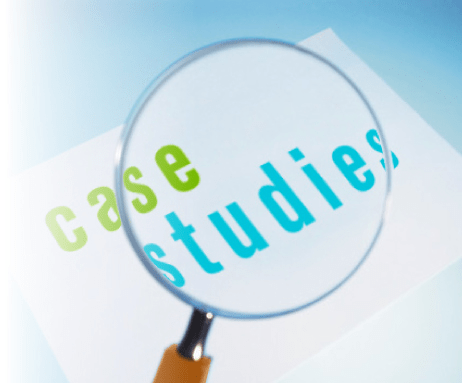 Climate Change Adaptation Strategies
Case Study: Unilever's Water Stewardship in India
Challenge: Water scarcity is a major threat in India, impacting Unilever's production processes and surrounding communities.
Adaptation Strategy: Unilever implemented a comprehensive water stewardship program: 
Rainwater harvesting systems at factories to reduce reliance on municipal water.
Partnership with farmers to promote water-efficient agricultural practices in their supply chain.
Community outreach programs to raise awareness about water conservation.
Impact: Reduced water usage in their factories by 50%, improved water security for communities, and strengthened their social license to operate.
Case Study: Ørsted's Leadership in Offshore Wind Energy
Challenge: Rising sea levels pose a threat to traditional coastal infrastructure, including fossil fuel power plants.
Adaptation Strategy: Ørsted, a Danish energy company, transitioned from fossil fuels to become the world leader in offshore wind energy. 
Investing in offshore wind farms that are less vulnerable to sea level rise and provide clean energy.
Developing innovative technologies for building and maintaining wind farms in harsh offshore environments.
Impact: Ørsted reduced its carbon footprint significantly, positioned itself as a leader in the clean energy transition, and inspired other companies to invest in climate-resilient solutions.
Case Study: Nestle's Regenerative Agriculture Initiative
Challenge: Climate change disrupts agricultural production, impacting the supply chain for companies like Nestle that rely on agricultural commodities.
Adaptation Strategy: Nestle launched a regenerative agriculture program: 
Working with farmers to adopt practices that improve soil health, water retention, and carbon sequestration.
Providing financial incentives and technical assistance to farmers transitioning to regenerative practices.
Impact: Improved soil health leads to increased crop yields and resilience to droughts, benefiting both Nestle and farmers in the long run.
Case Study: PG&E's Wildfire Mitigation Strategies
Challenge: Wildfires are becoming more frequent and intense due to climate change, threatening power grids and communities.
Adaptation Strategy: PG&E, a California utility company, implemented several wildfire mitigation strategies: 
Trimming vegetation around power lines to reduce wildfire ignition risks.
Undergrounding power lines in high-risk areas.
Investing in early warning systems and improved emergency response protocols.
Impact: These strategies aim to reduce the risk of wildfires caused by power lines and improve preparedness for wildfire events.
Case Study: Tesla's Climate-Resilient Factory Design
Challenge: Extreme weather events can disrupt production and damage infrastructure.
Adaptation Strategy: Tesla designed its Gigafactories to withstand extreme weather events: 
Using hurricane-resistant building materials and construction methods.
Investing in on-site renewable energy generation and water treatment systems to minimize reliance on external infrastructure.
Locating factories in areas less vulnerable to floods or droughts.
Impact: Tesla's climate-resilient factories ensure business continuity during extreme weather events and demonstrate the company's commitment to sustainability
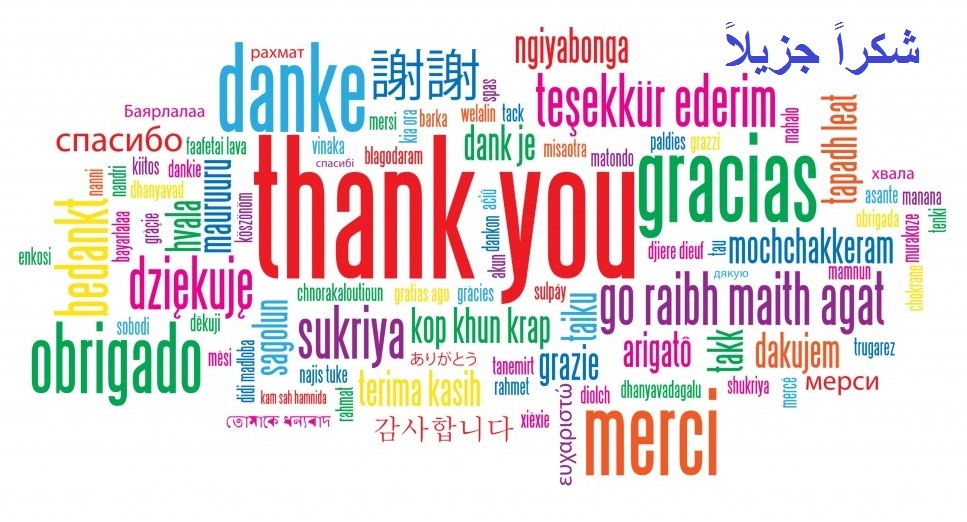